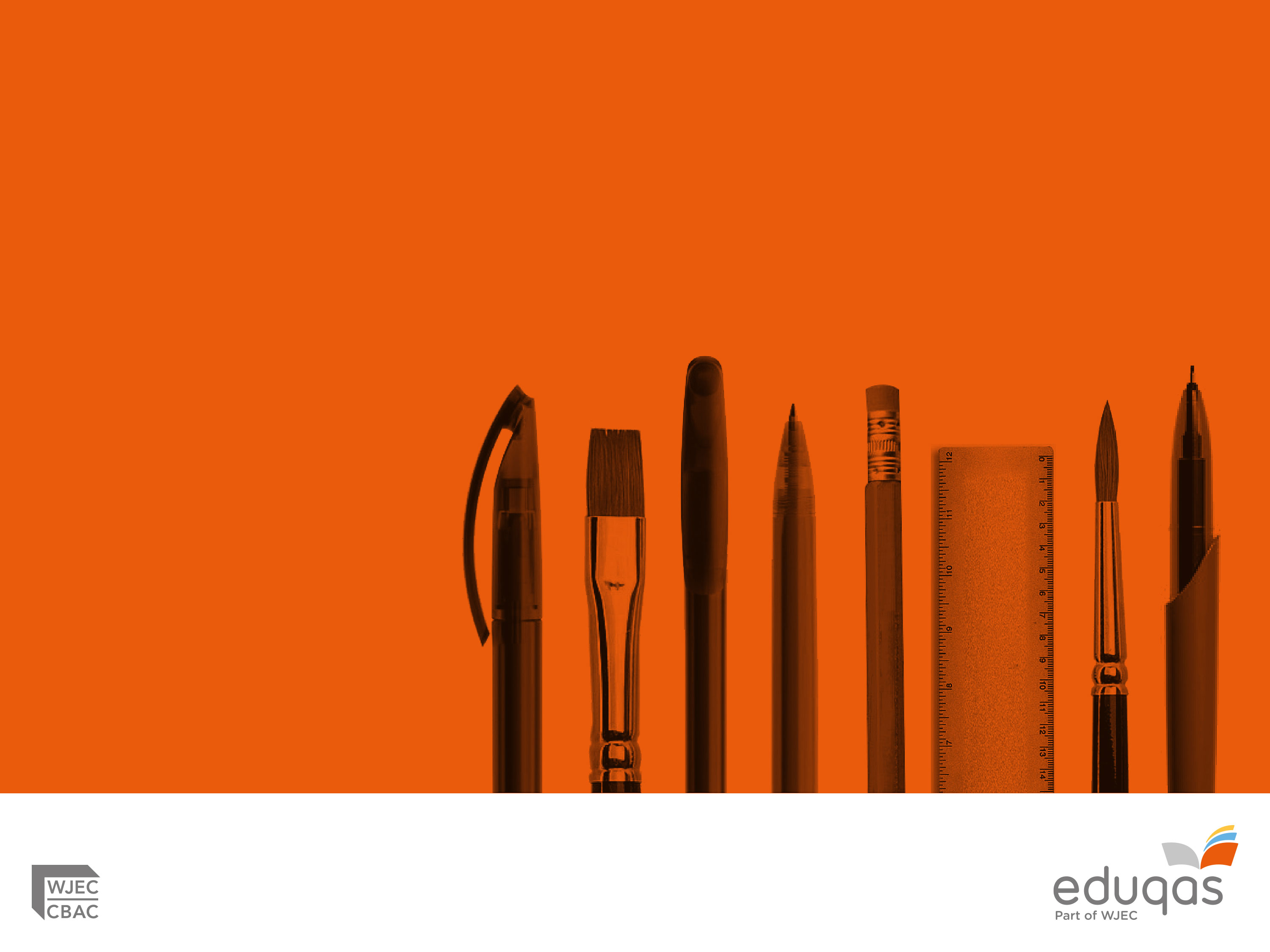 Geog CPD Hampshire - Jan 25.

Ant Fleming
anthony.fleming@wjec.co.uk

David Jones
Davidr.jones@wjec.co.uk
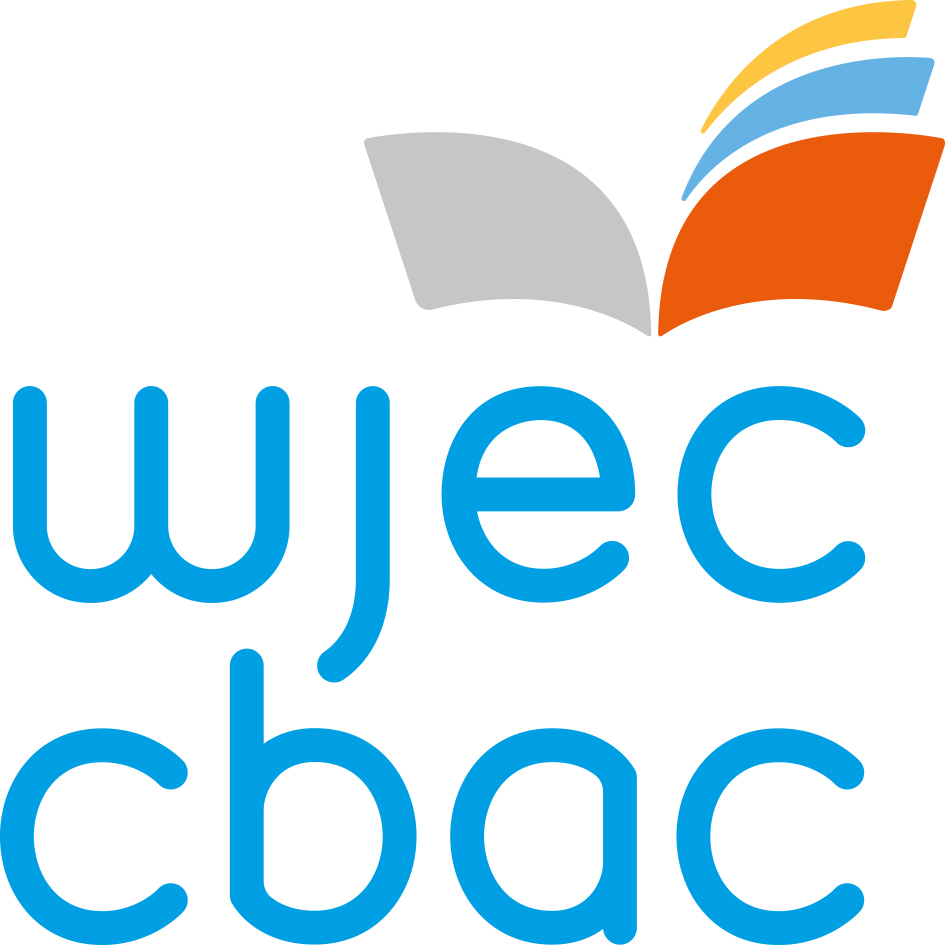 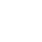 Contents
How important it is to use case studies in the longer answers?
Use the mark scheme – 8 markers
Use the mark scheme – 12 markers.
Command Words
Support with Component 3, part A and B 
Use of resources
Geog Shots – AO3
Geog shots – assess, to what extent, etc
Exemplar answers
Case Studies in 8 and 12 mark questions
For questions, where relevant, most good responses of  6 marks or more will have some “wider geographical knowledge” included.

This could be in the form of:

This is like __________ where they did this, this and this
A similar scheme is _________________________
In class we learn about _________________________

It doesn’t have to be a massive amount. It has to be relevant, named, referred to and not implied.

For example – next slide please..
Case Studies in 8 and 12 mark questions
Spec A Comp 1

Q1e

8/8
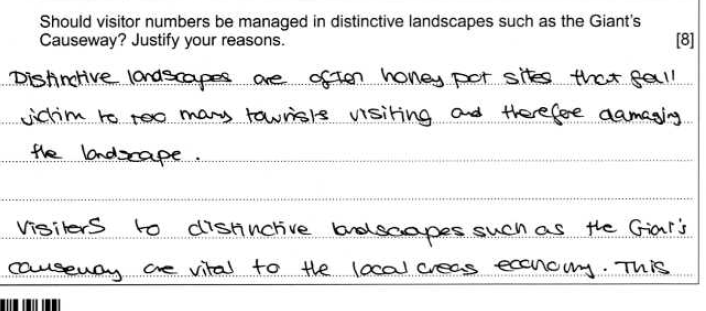 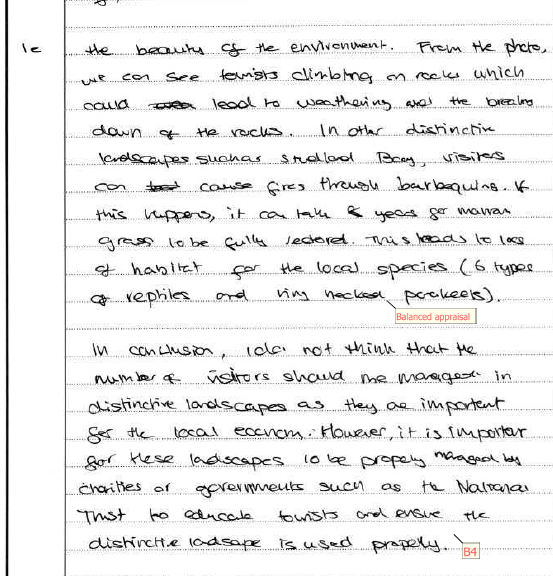 Use the mark scheme
Understanding of the mark scheme is vital if students are to be clear about what is expected in a good answer. A method could be to simplify it like the example below.
Use the mark scheme
Understanding of the mark scheme is vital if students are to be clear about what is expected in a good answer. A method could be to simplify it like the example below.
Use the mark scheme
Understanding of the mark scheme is vital if students are to be clear about what is expected in a good answer. A method could be to simplify it like the example below.
Command words and what they mean
Understanding what command words are likely to be used and what they mean.
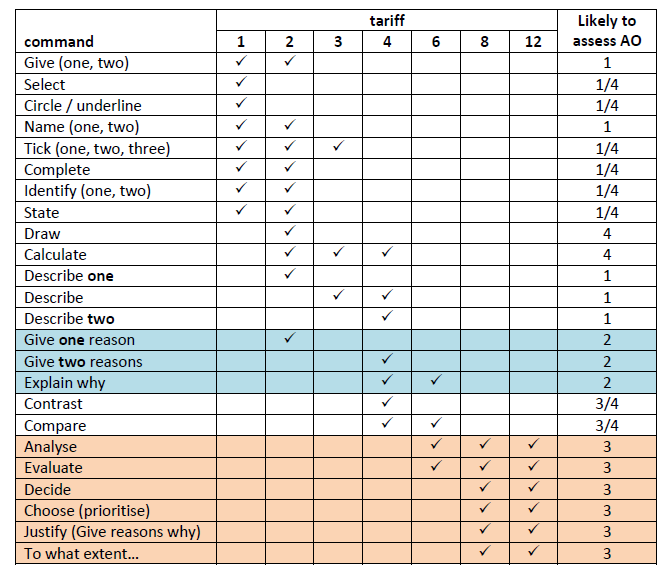 Structures – lots of different ways to approach the answer
https://www.eduqas.co.uk/media/cjhnn0jy/geogshots-ao3.pptx
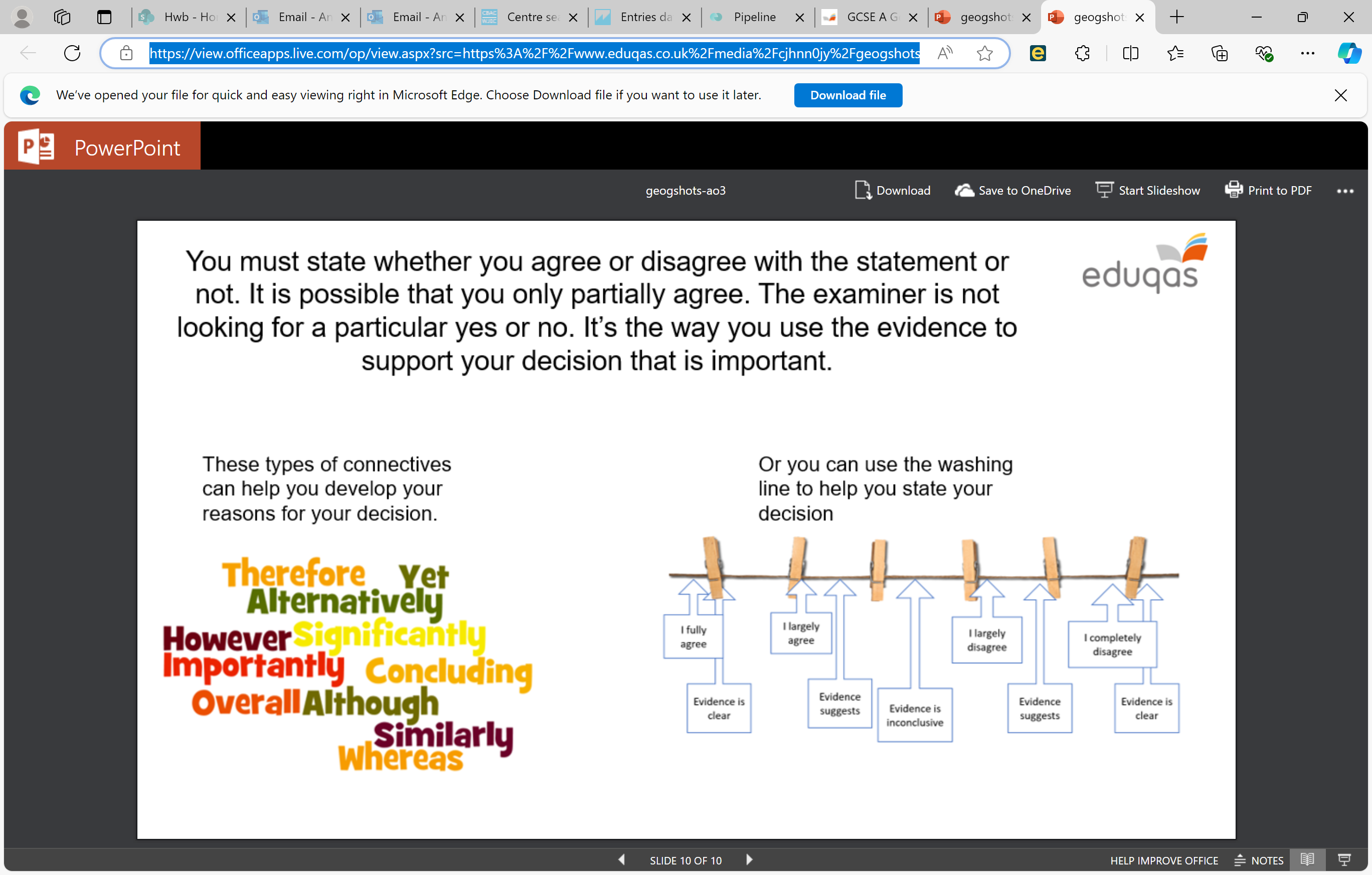 Using the resources
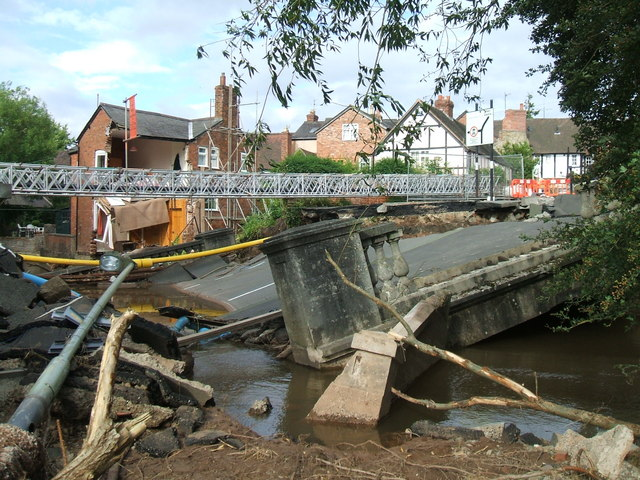 Using the resources
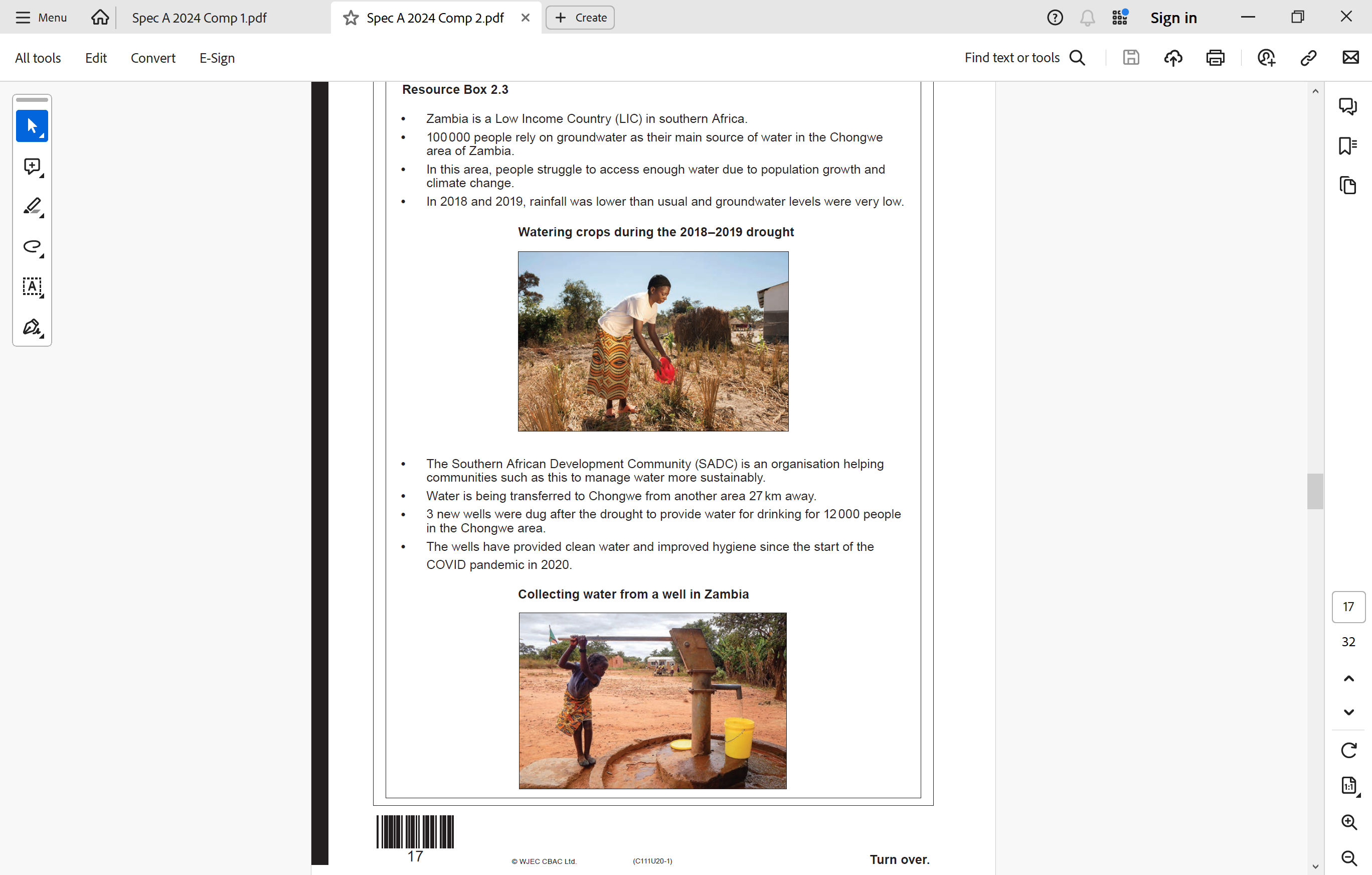 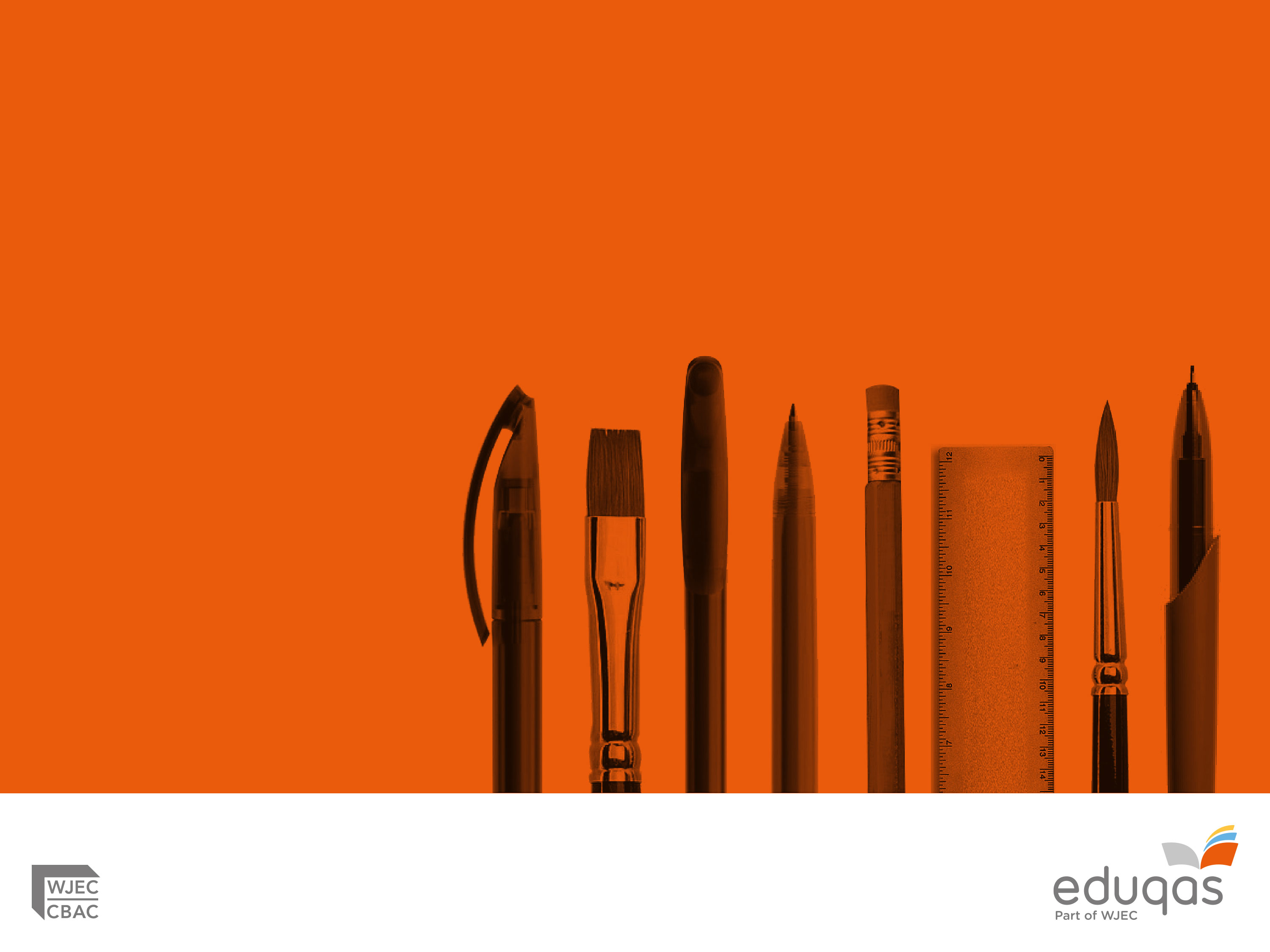 Exemplar responses
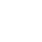 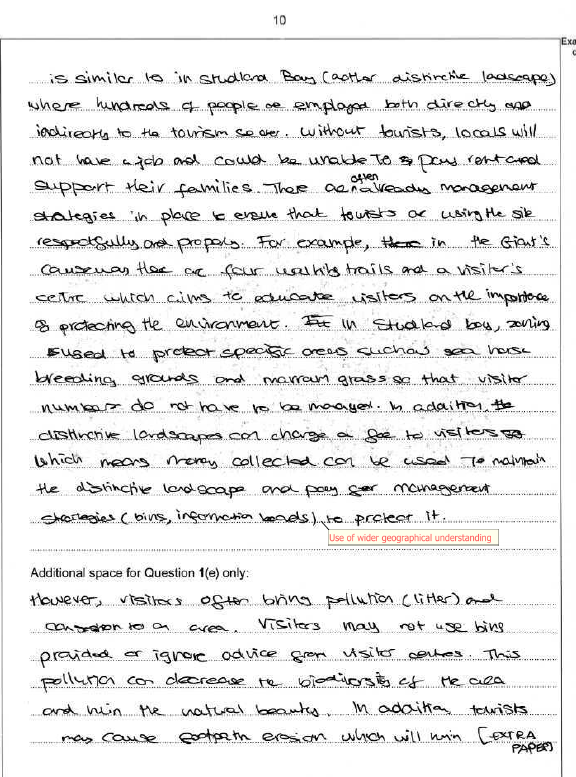 Spec A Comp 1

Q1e

8/8
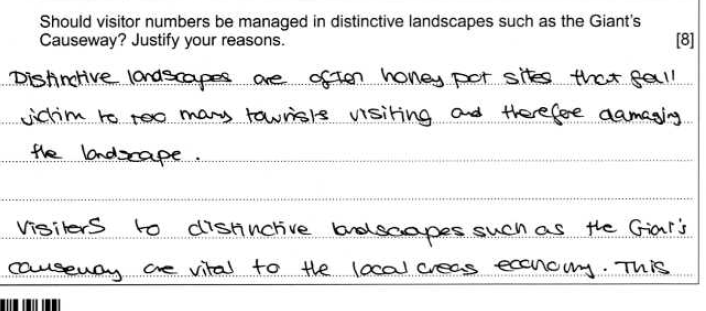 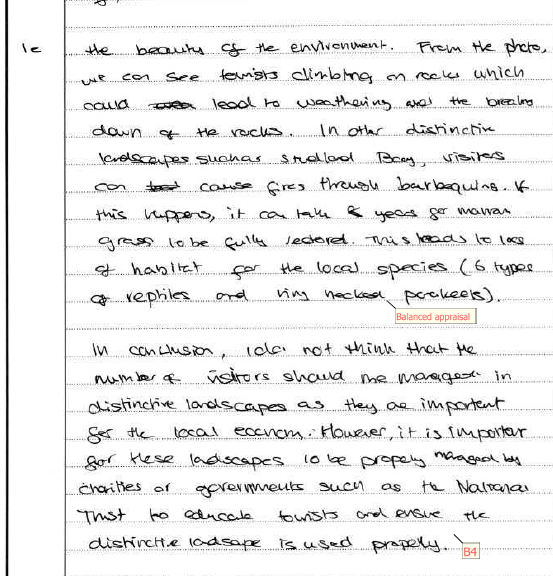 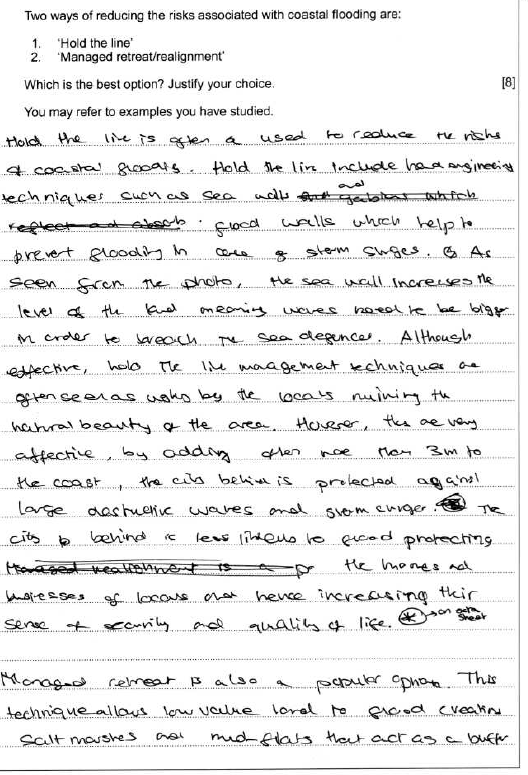 Spec A Comp 1

Q4c

8/8
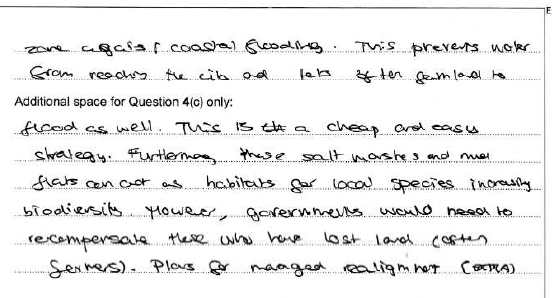 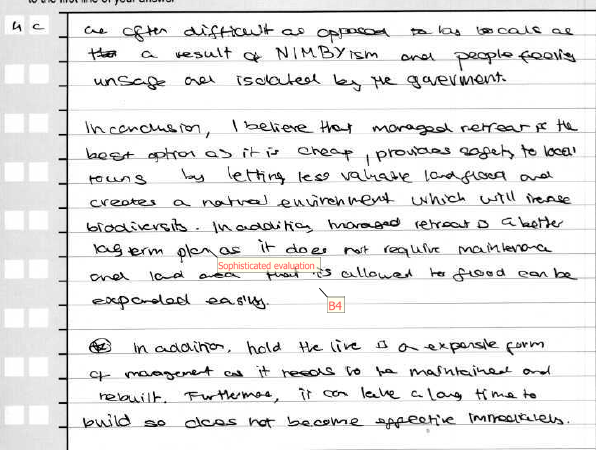 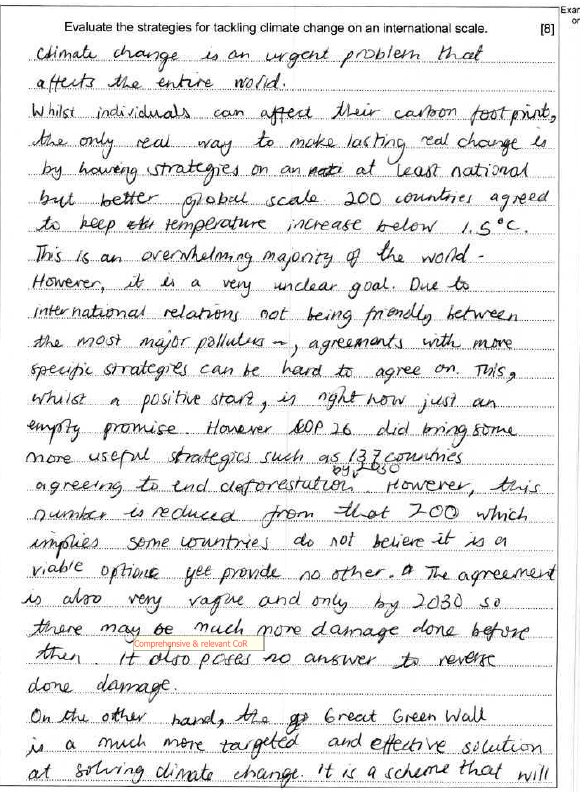 Spec A Comp 2

Q4b

8/8
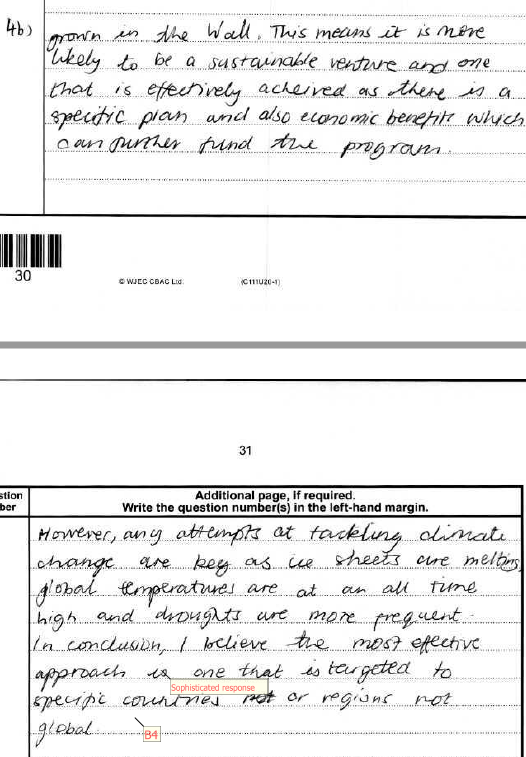 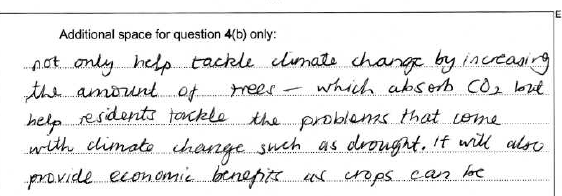 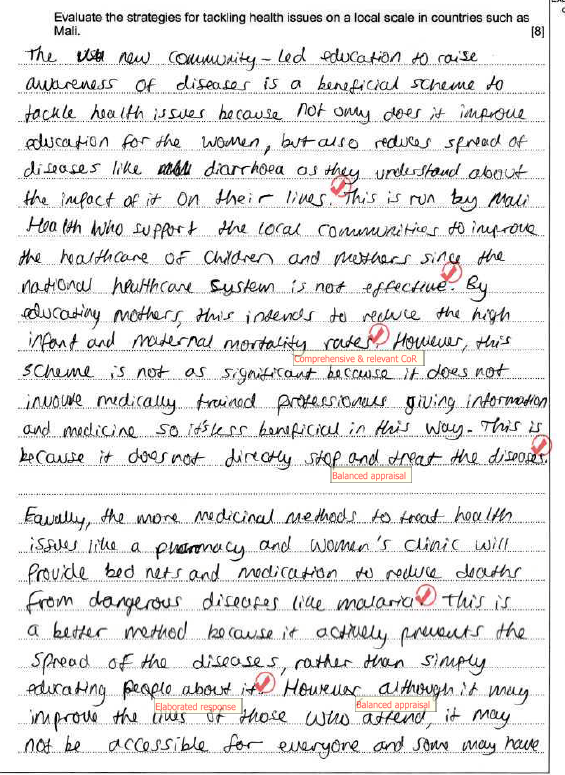 Spec A Comp 2

Q3b

8/8
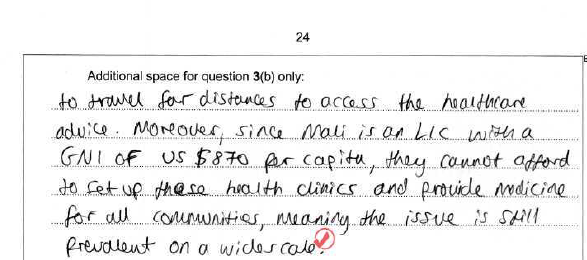 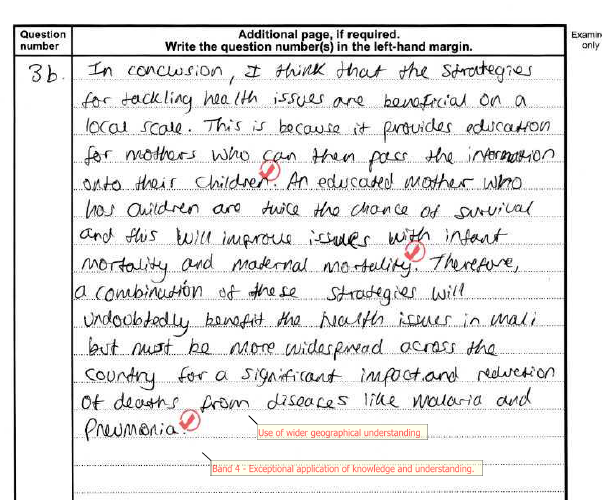 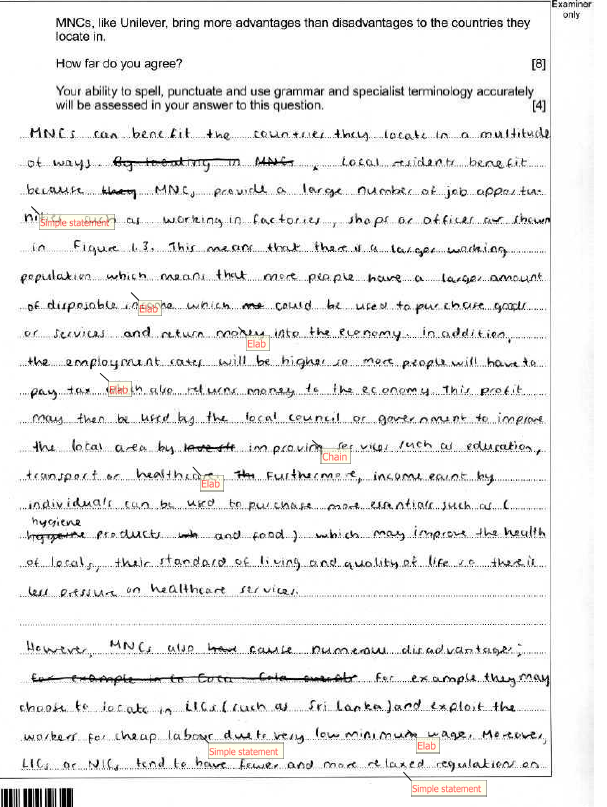 Spec B Comp 1

Q1d

8/8
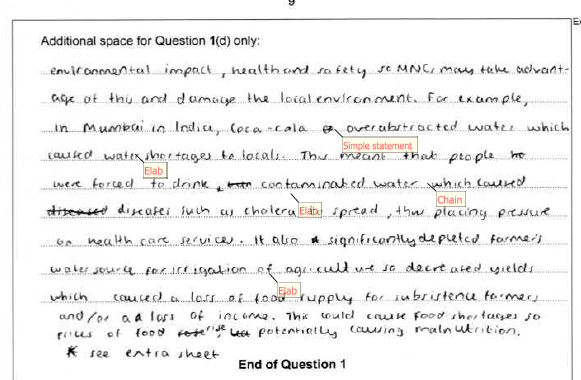 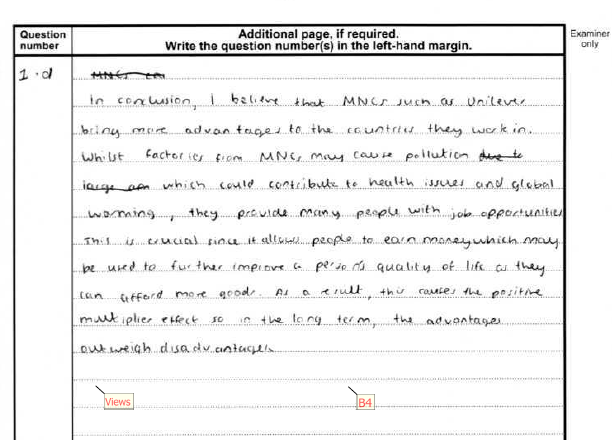 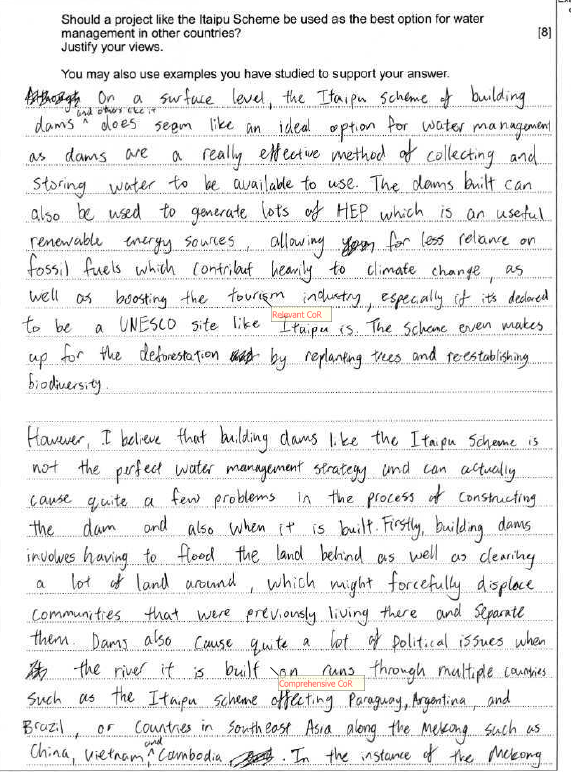 Spec B Comp 1

Q3d

8/8
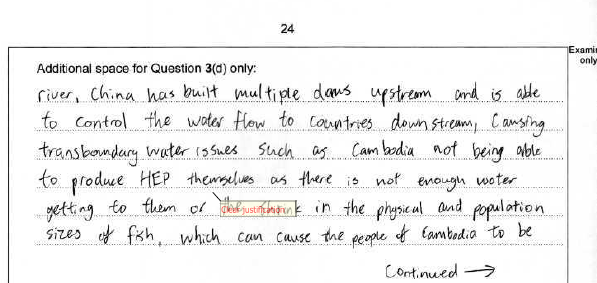 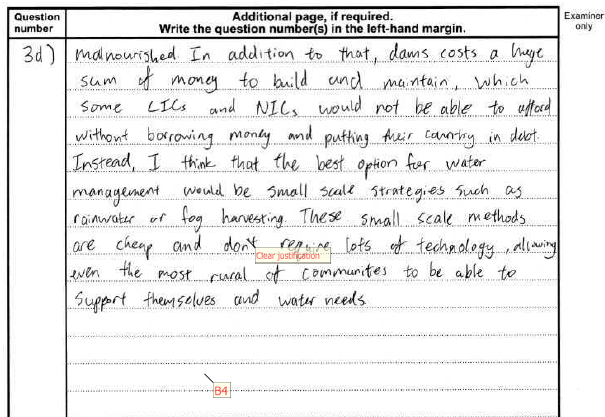 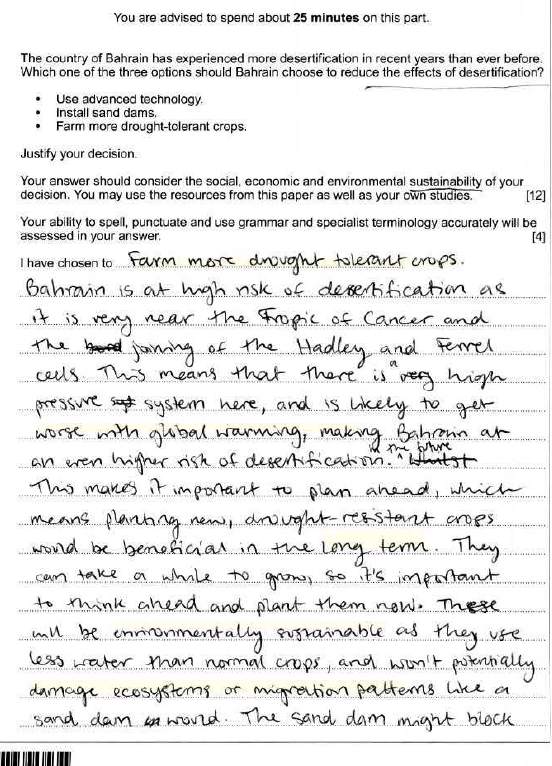 Spec B - Comp 2 

Part C (12 marks)

12/12, 4 SPAG
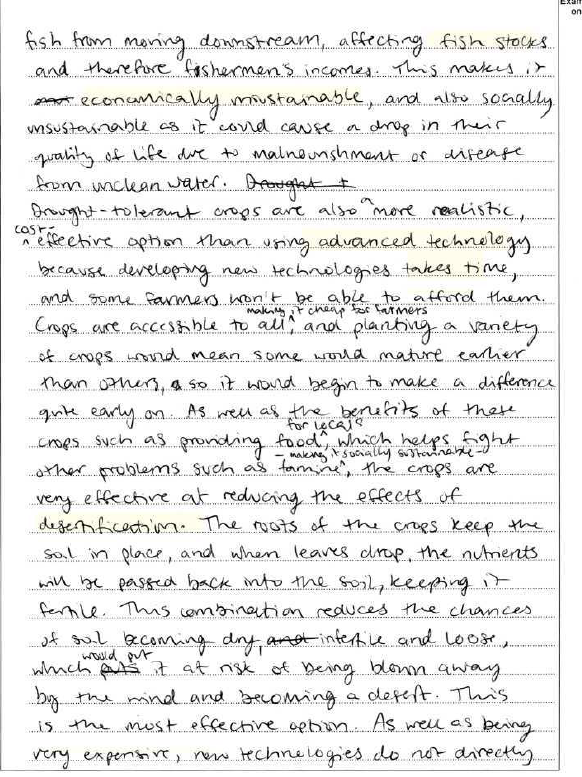 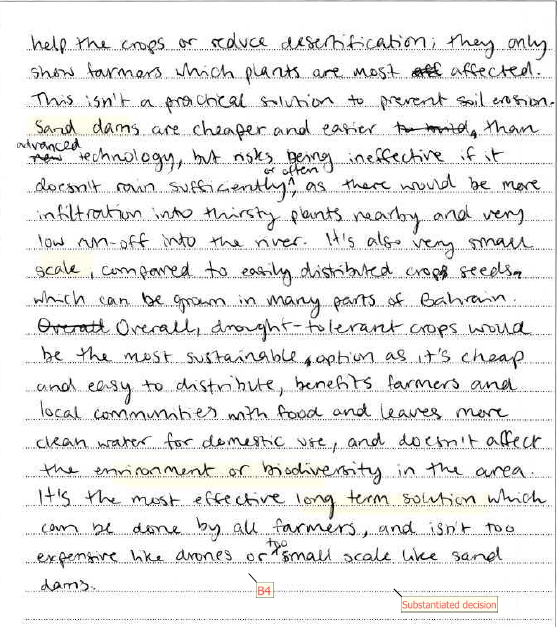 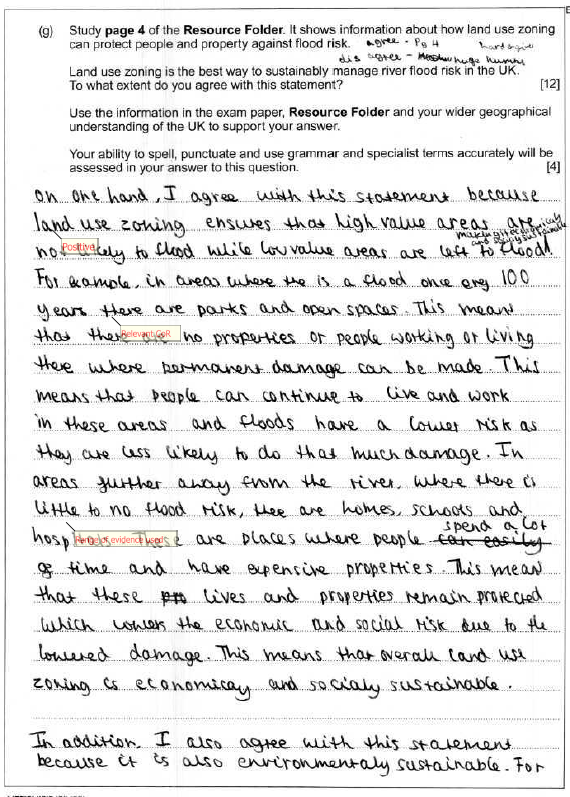 Comp 3 

Part C (12 marks)

12/12, 4 SPAG
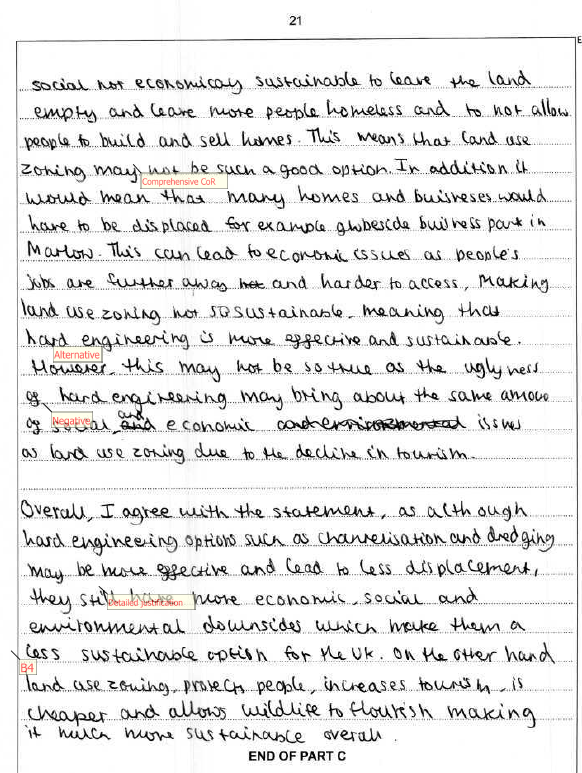 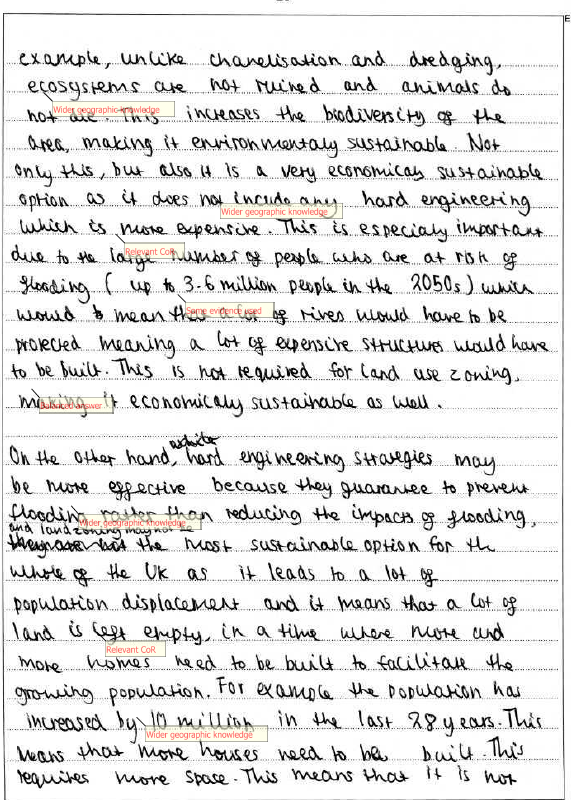 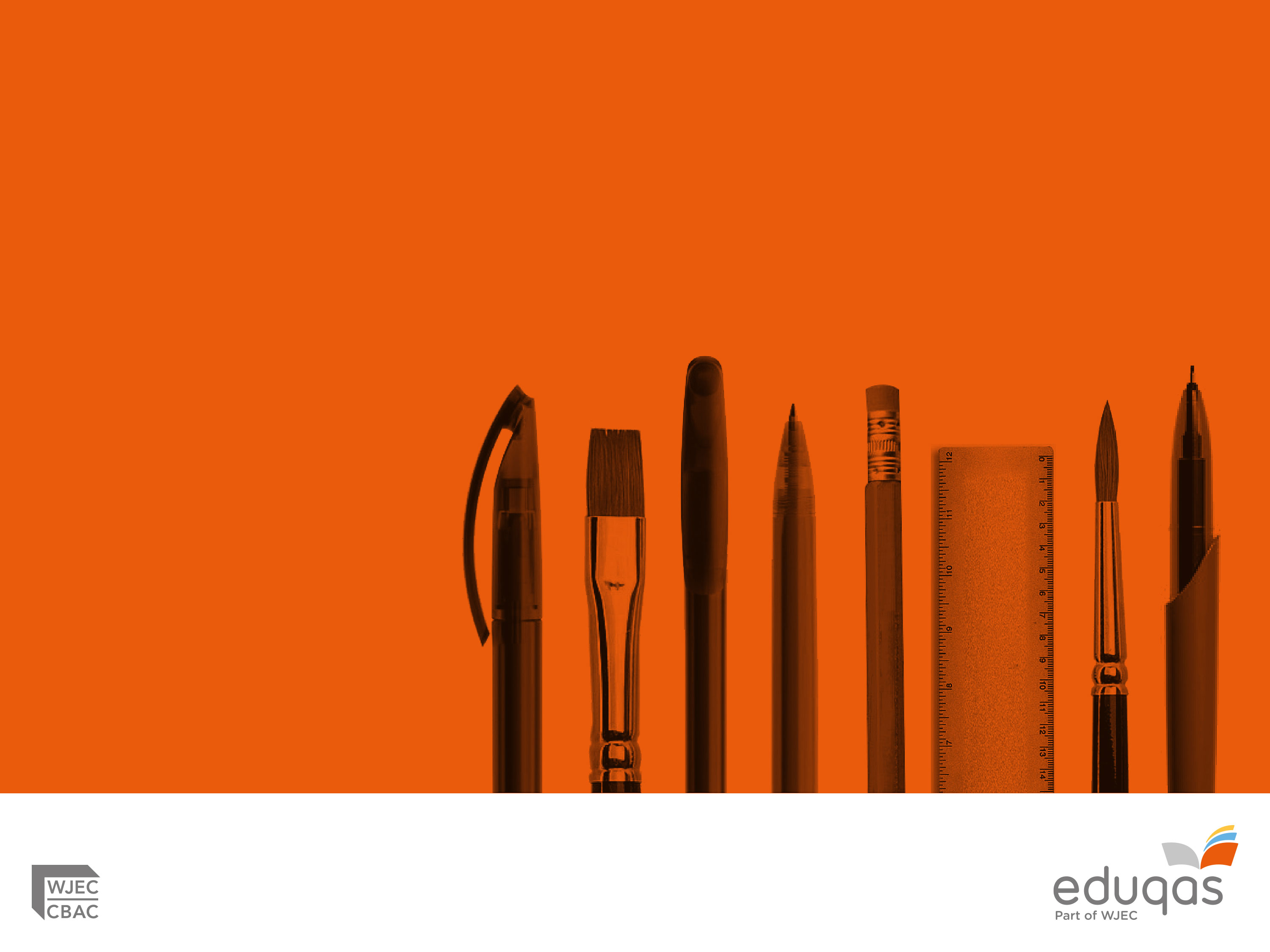 Any questions?
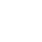